Figure 3  Magnitude of force due to radiation from the (a) UD and (b) ED for Γ 0 = 0.5, with arrows for ...
Mon Not R Astron Soc, Volume 423, Issue 3, July 2012, Pages 2153–2161, https://doi.org/10.1111/j.1365-2966.2012.21027.x
The content of this slide may be subject to copyright: please see the slide notes for details.
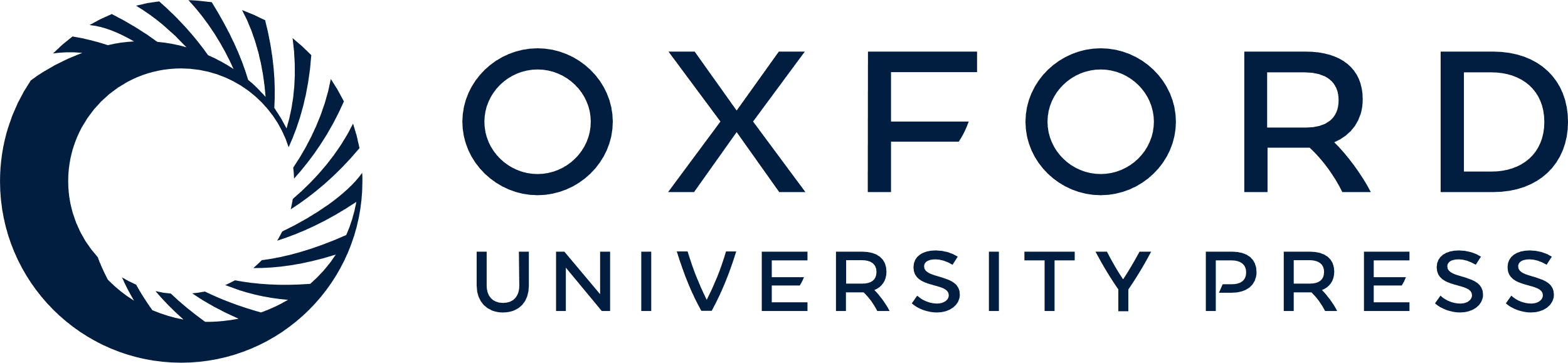 [Speaker Notes: Figure 3  Magnitude of force due to radiation from the (a) UD and (b) ED for Γ 0 = 0.5, with arrows for direction. 


Unless provided in the caption above, the following copyright applies to the content of this slide: © 2012 The Authors Monthly Notices of the Royal Astronomical Society © 2012 RAS]